আজকের ক্লাসে সকলকে
স্বাগতম
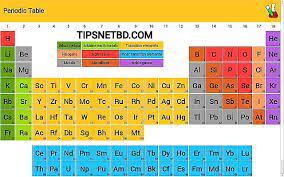 আমরা সবাই নিরাপদ থাকি
সামাজিক  দূরত্ব বজায় রাখি
পরিচিতি
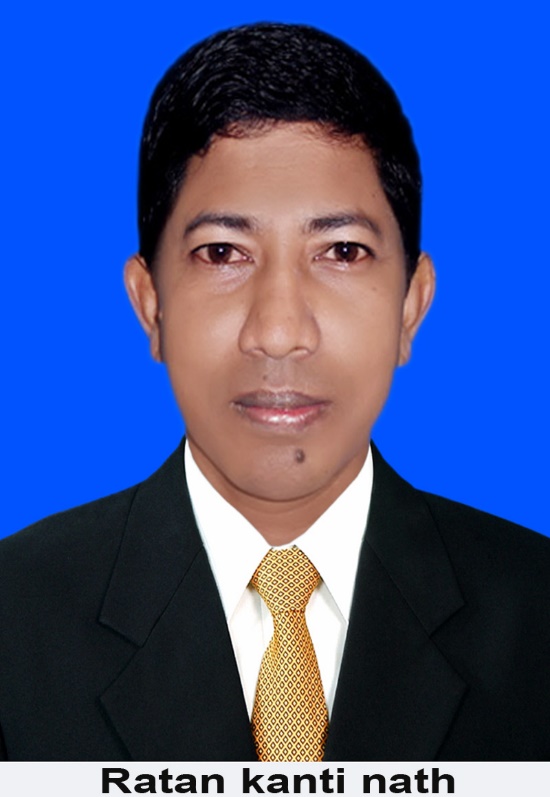 শ্রেণিঃ ৮ম 
অধ্যায়ঃ অষ্টম 
 রাসায়নিক বিক্রিয়া
পাঠঃ ১-২
প্রতীক ,সংকেত ও যোজনী
রতন কান্তি নাথ 
        সহকারি শিক্ষক
        রেইছা ঊচ্চ বিদ্যালয়, বান্দরবান সদর, বান্দরবান পার্বত্য জেলা
mobile :01812686321.
mailto:ratankantinath21@gmail.com
    Teacher ID: 445374
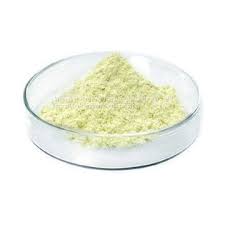 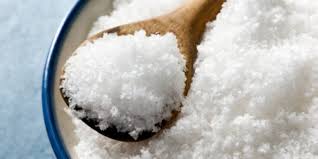 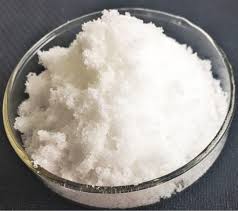 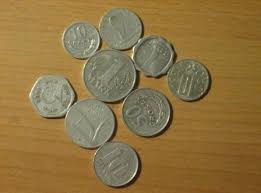 এগুলো কি ল্যাবটরিতে দেখেছ?
বাংলাদেশ → ব 
ভারত →      ভ 
পাকিস্তান →  প 
হাইড্রোজেন → হ
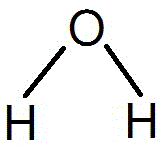 তোমরা বুঝতে পারছ?
চিত্রগুলো দেখ
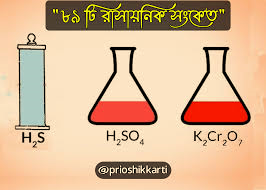 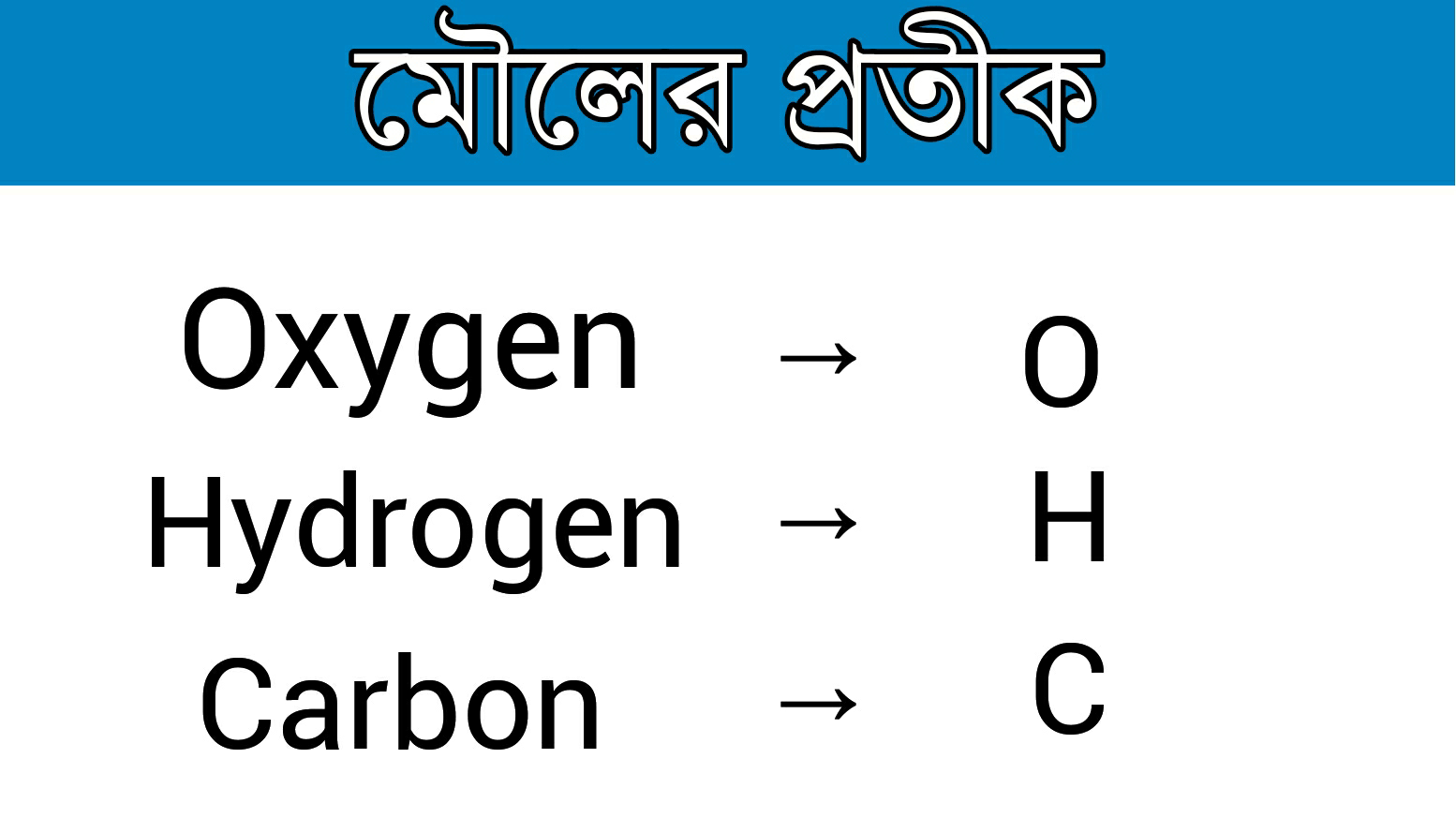 খ
ক
প্রতীক
 ক চিত্রের O, H, C এসব গুলোকে একসাথে কি বলা হয়?
সংকেত
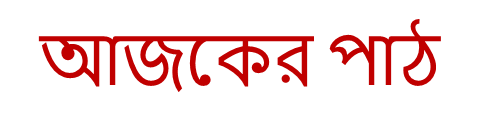 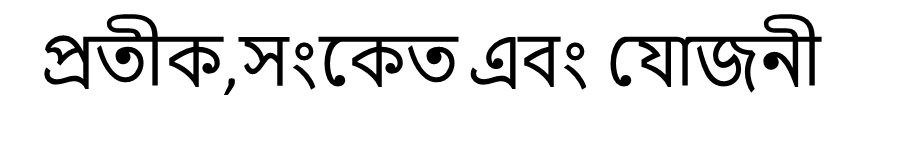 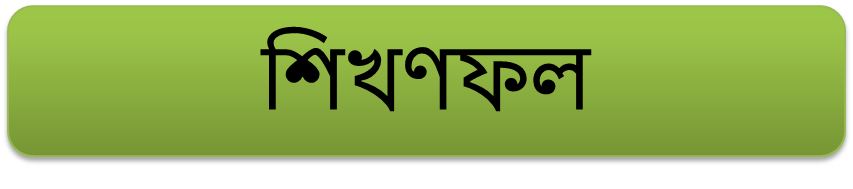 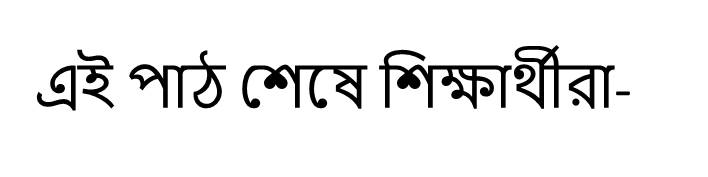 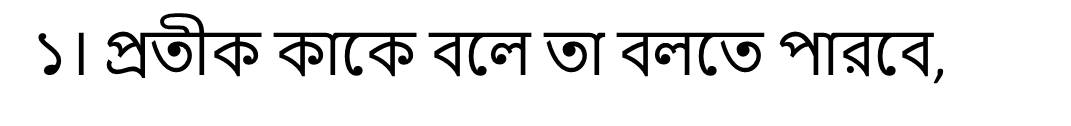 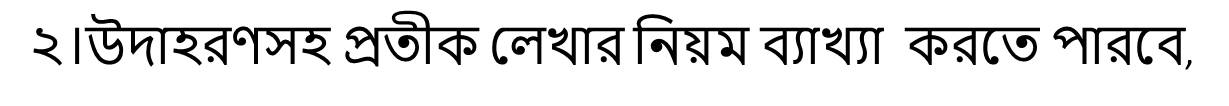 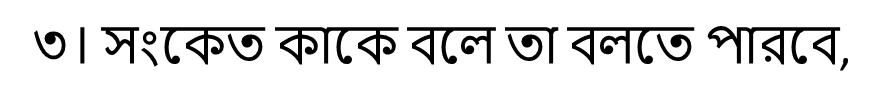 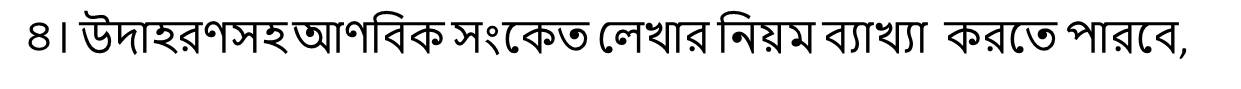 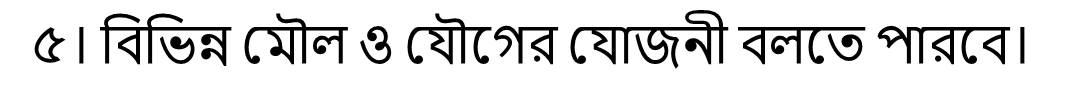 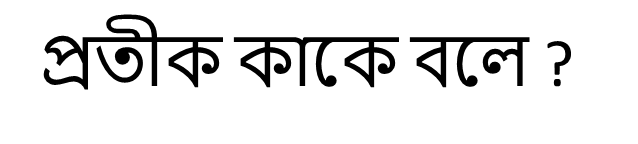 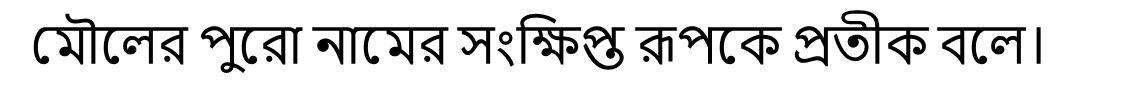 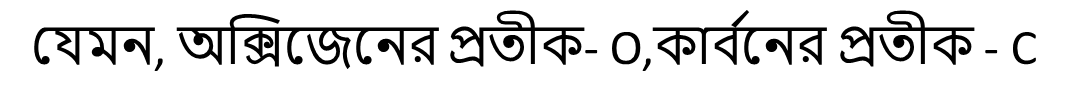 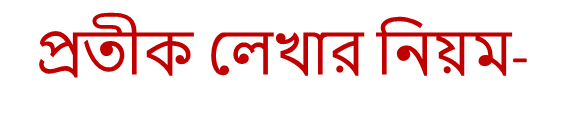 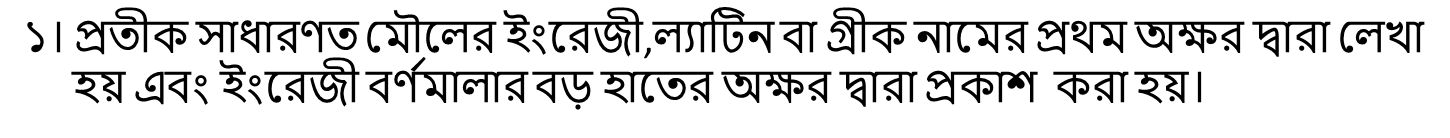 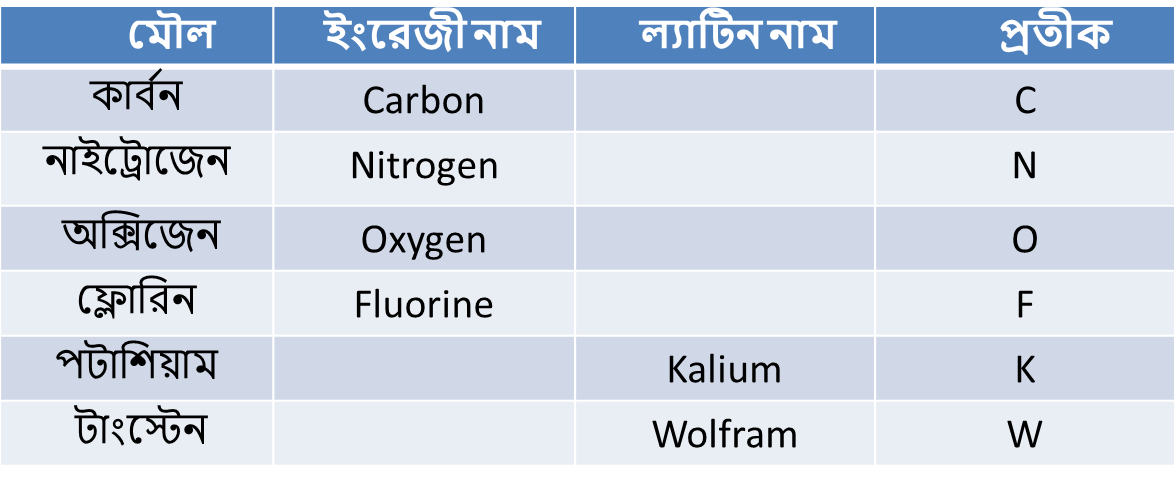 2| `y&&B ev Z‡ZvwaK ‡gŠ‡ji Bs‡iRx ev j¨vwUb bv‡gi cÖ_g Aÿi GKB n‡j cÖZxKwU `yBwU Aÿi Øviv cªKvk Kiv nq|cÖ_g AÿiwU eo nv‡Zi I wØZxq AÿiwU †QvU nv‡Zi|
সংকেত  কাকে বলে ?
কোন মৌল বা যৌগের অণুর সংক্ষিপ্তরূপকে সংকেত বলে
যেমন, হাইড্রোজেন ক্লোরাইডের অণুর সংকেত – HCl,
যোজনী কাকে বলে ?
কোন মৌলের একটি পরমাণু কয়টি হাইড্রোজেন পরমাণুর সাথে 
যুক্ত হতে পারে তার  সংখ্যাকে ঐ মৌলের যোজনী বলে।
যৌগমূলক কাকে বলে ?
যেসকল পরমাণু গুচ্ছ মৌলিক পদার্থের ন্যায় যৌগ গঠনে অংশ নেয় 
কিন্তু স্বাধীনভাবে থাকেনা তাদেরকে যৌগমূলক বলে।
নিচের ছকে কয়েকটি মৌল ও যৌগমূলকের যোজনী দেওয়া হল-
কয়েকটি অধাতু ও ধাতুর যোজনী
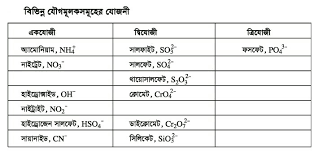 কয়েকটি যৌগমূলকের নাম,সংকেত , অবস্থান ও যোজ্যতা
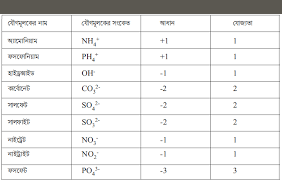 দুইটি নিরপেক্ষ পরমানু দ্বারা গঠিত কয়েকটি যৌগের সংকেত
অনুর গাঠনিক সংকেত
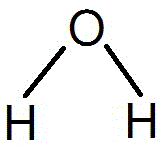 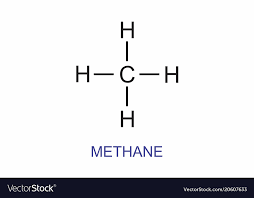 H
H
N
H
যৌগের আনবিক সংকেত লেখার নিয়ম
দলীয় কাজ
প্রশ্নঃ ম্যাগনেসিয়ামের যোজনী দুই - ব্যাখ্যা কর।
একক কাজ
প্রশ্নঃ যৌগমূলক বলতে কী বুঝায় ?
মূল্যায়ন
১। প্রতীক কী? 
২। সংকেত  কী? 
৩। অ্যামোনিয়ার সংকেত কী ?
৪। ক্লোরিনের যোজনী কত?
বাড়ির কাজ
প্রশ্নঃ দশটি যোজনীর সংকেত লিখে আনবে।
আজকের মত সবাইকে ধন্যবাদ
H
Mg
P
He
I
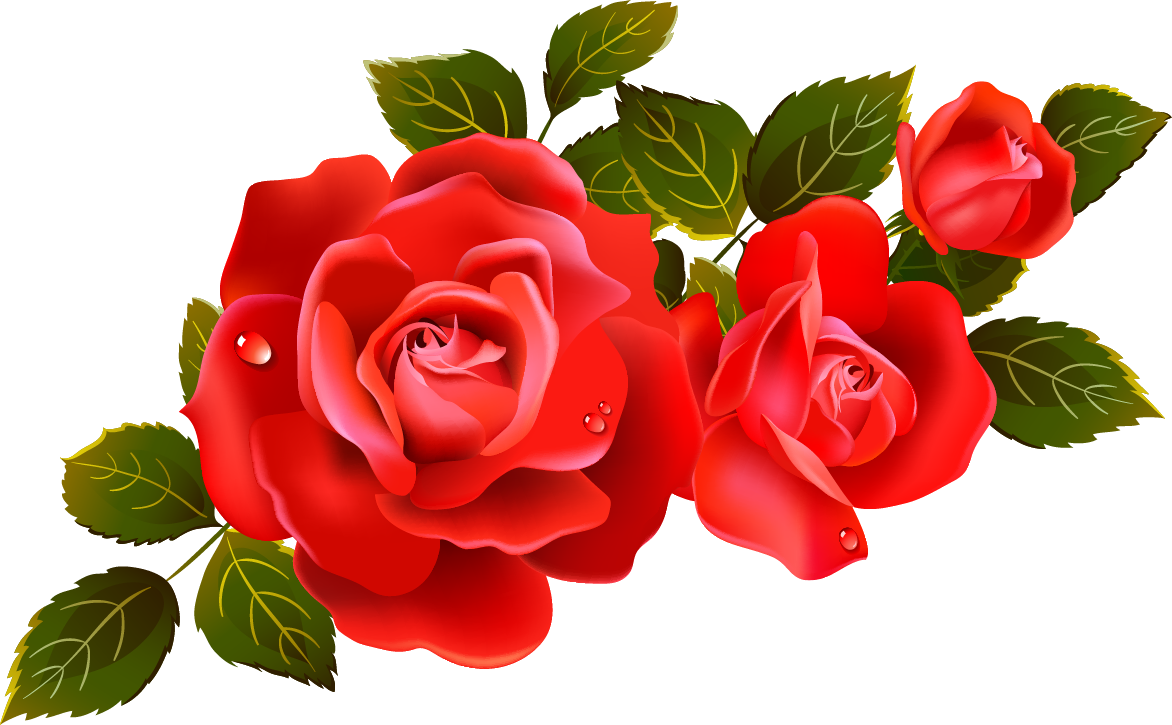 K
Li
B
R
N
C
O
F
Al
O
Ar
N
Bo
N